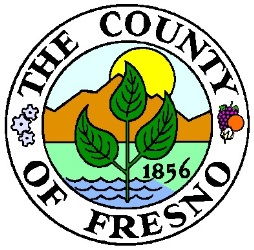 DEPARTMENT of PUBLIC WORKS and PLANNING
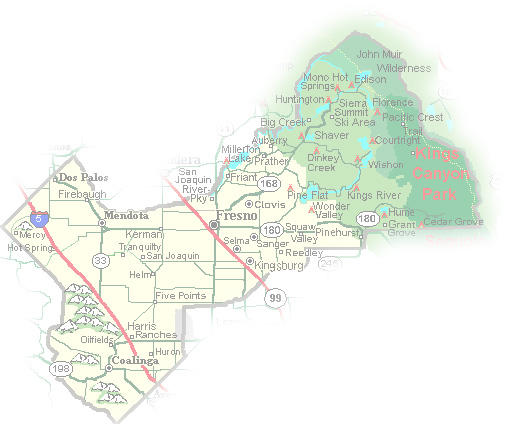 DEVELOPMENT SERVICES DIVISION
VA 4104
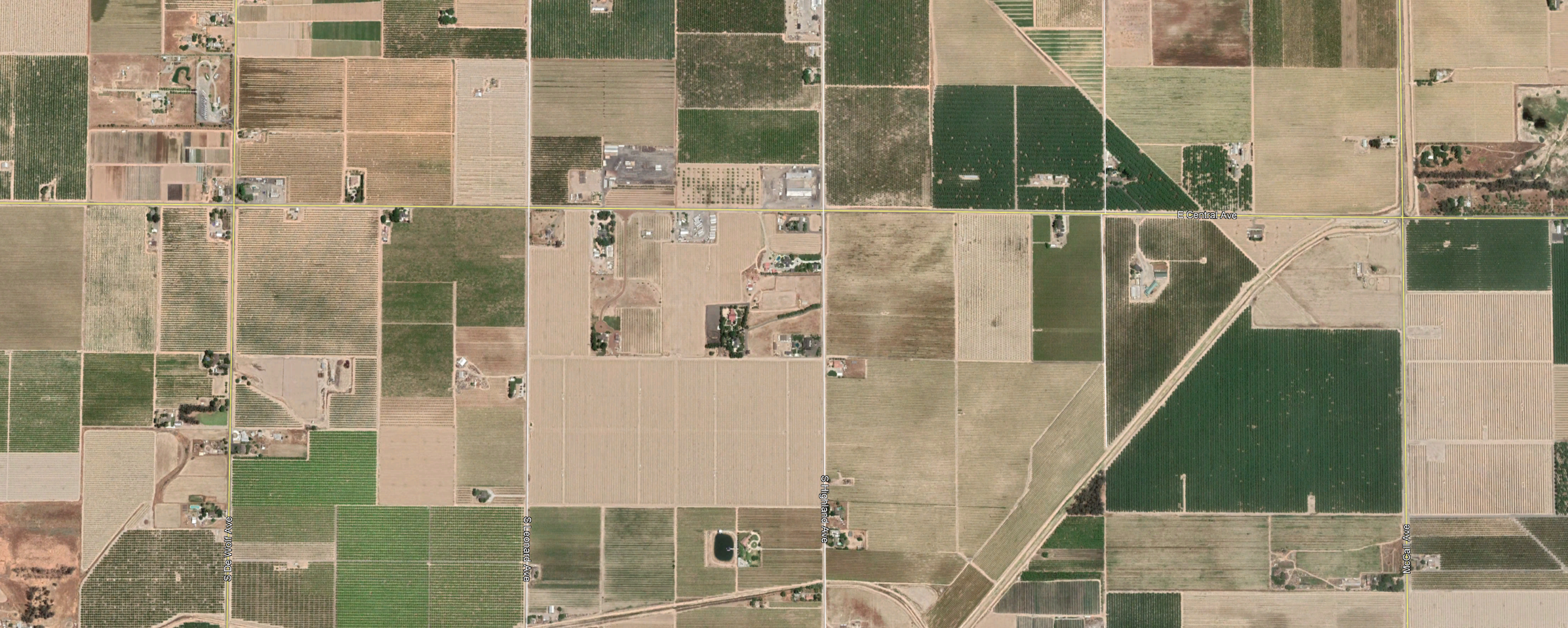 16.92 acres
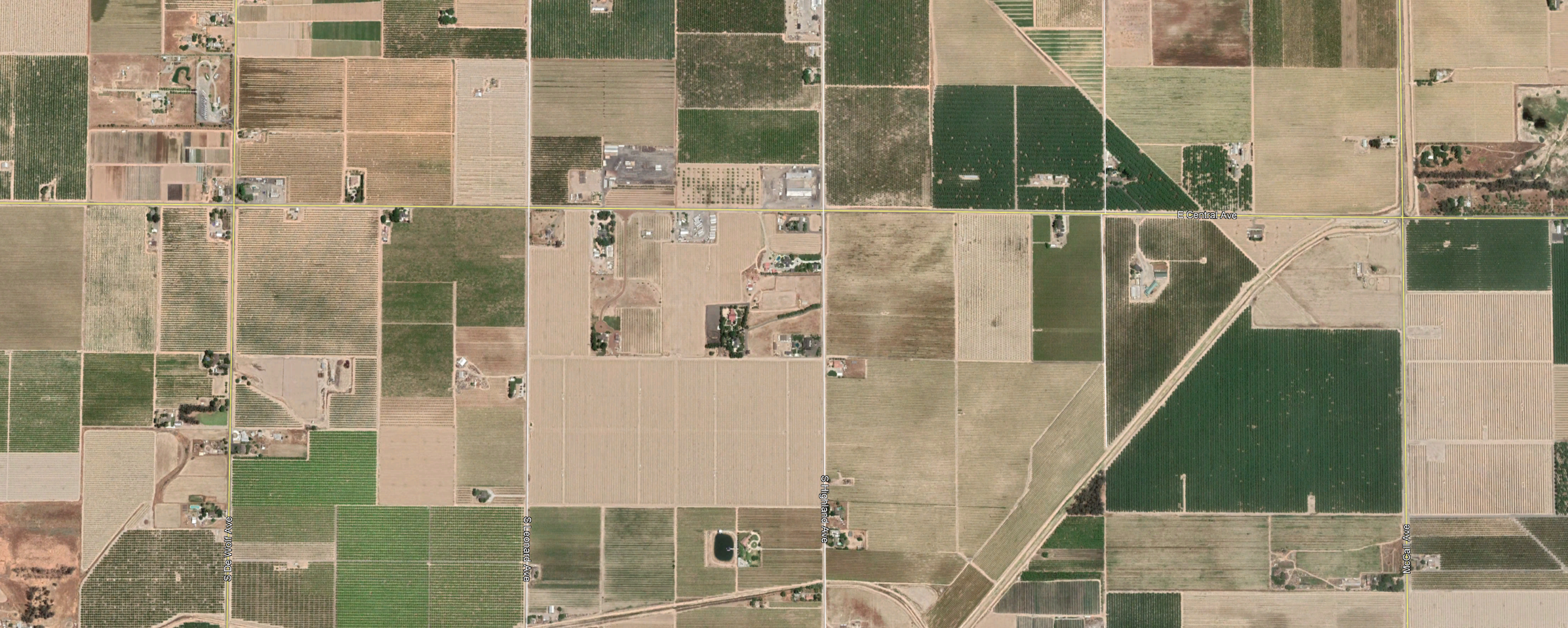 11.55 acres
5.37 acres
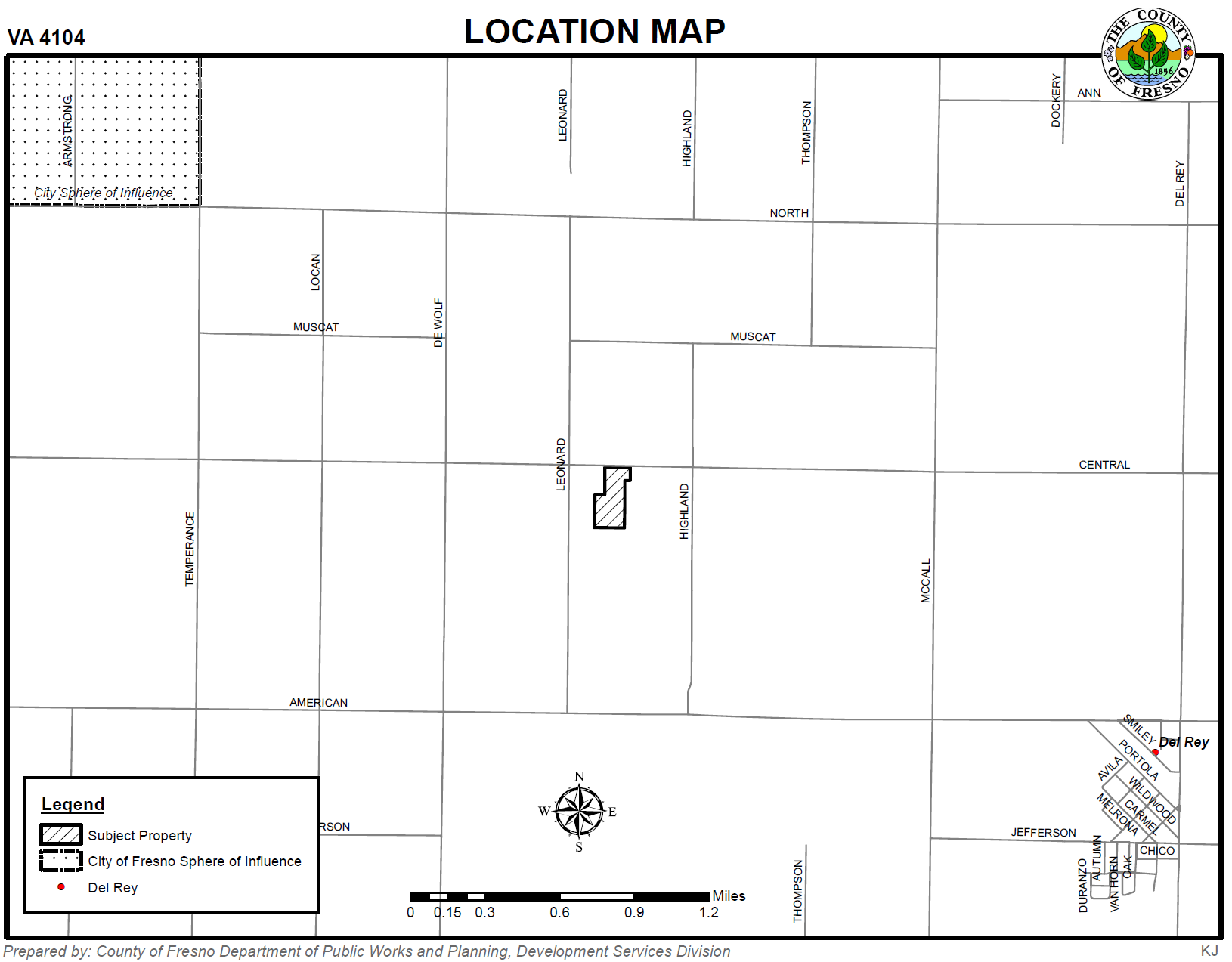 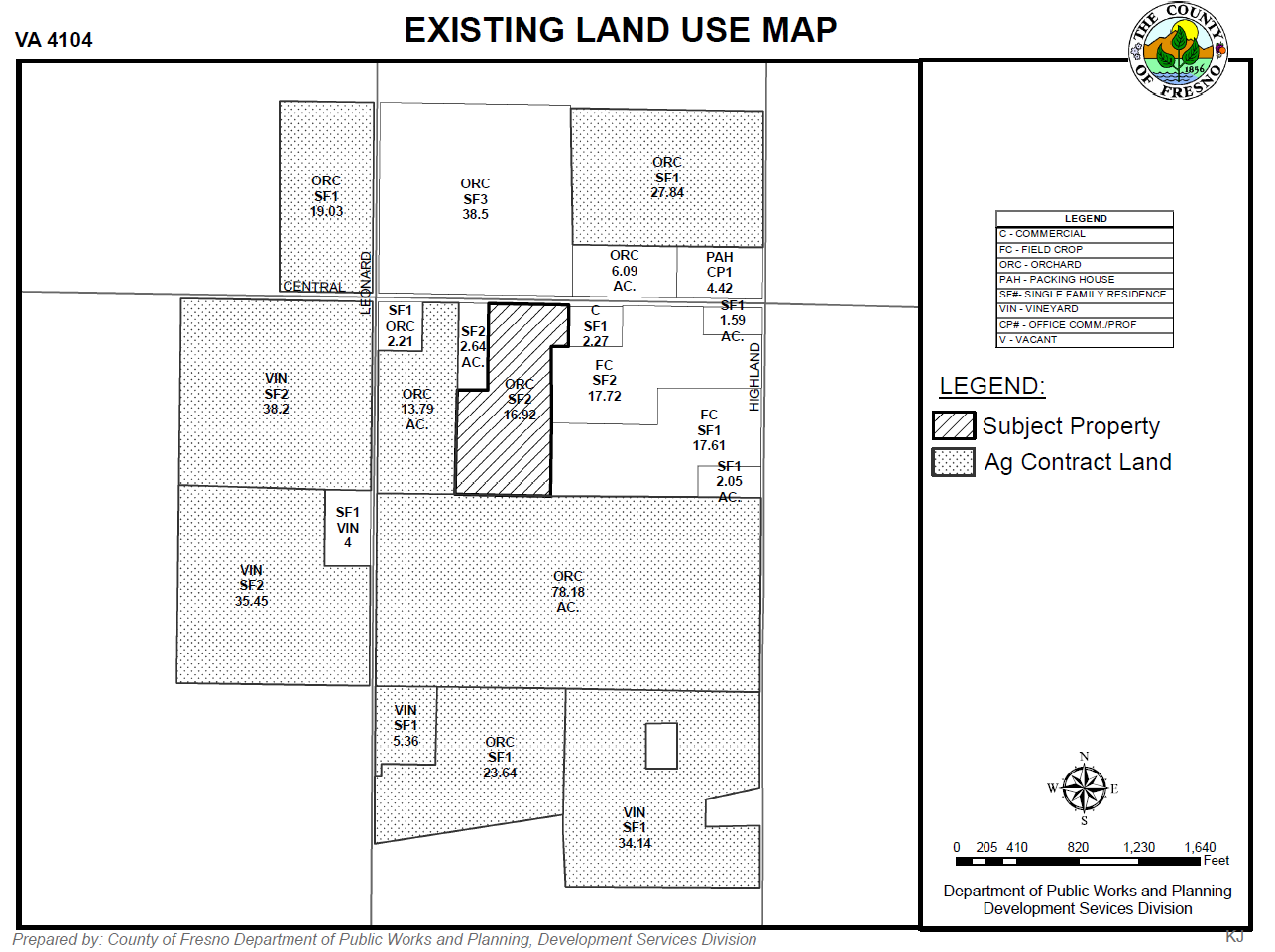 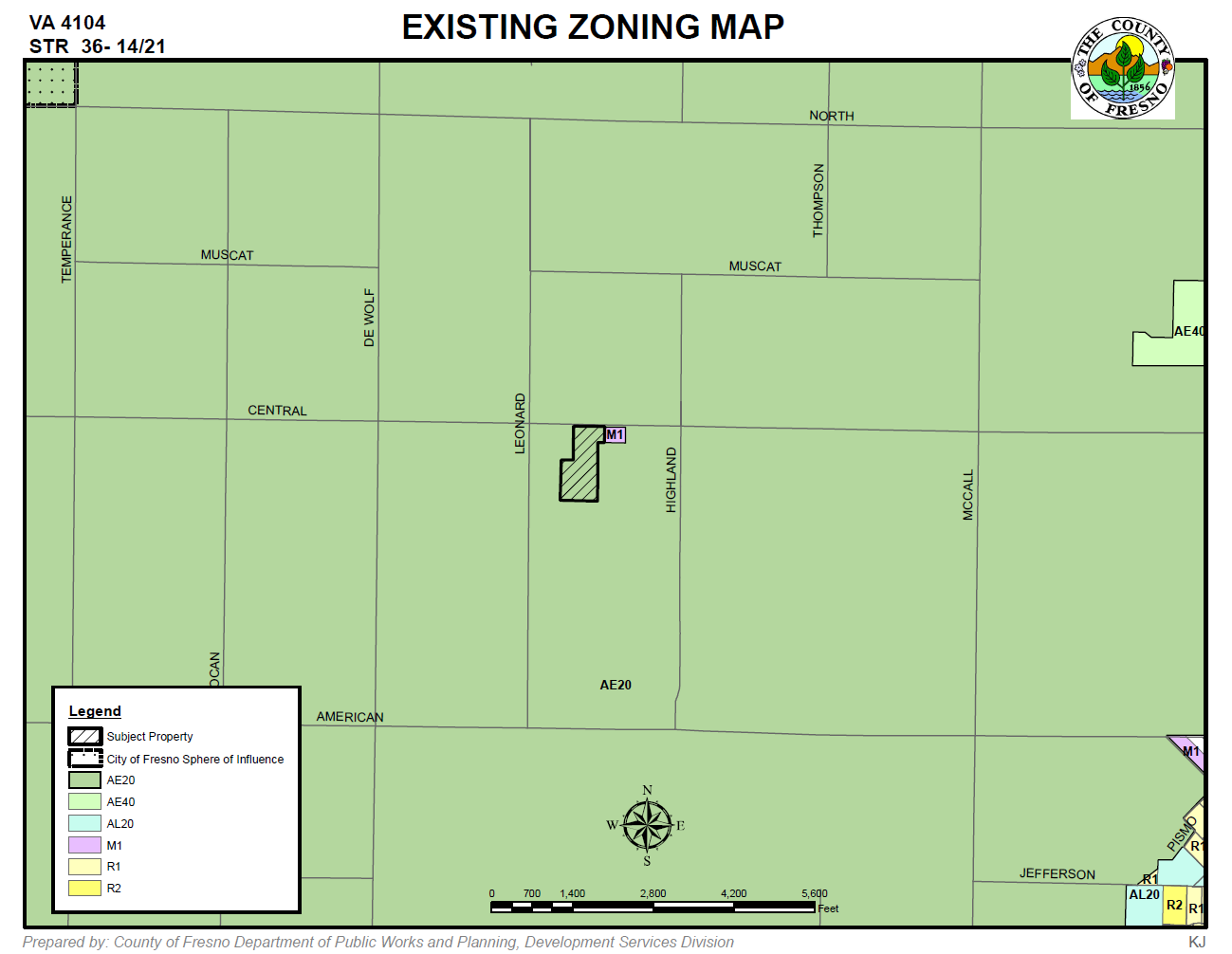 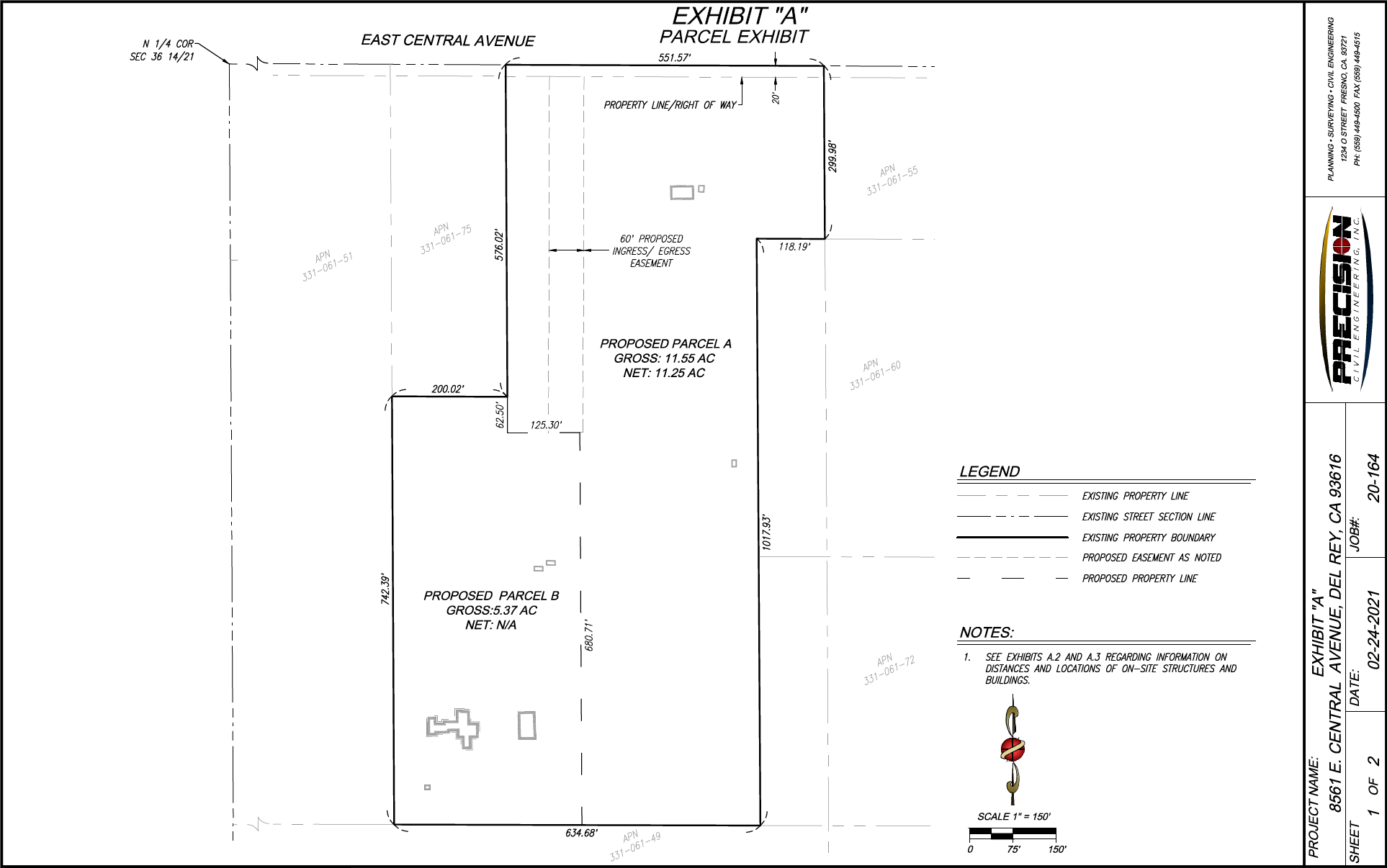 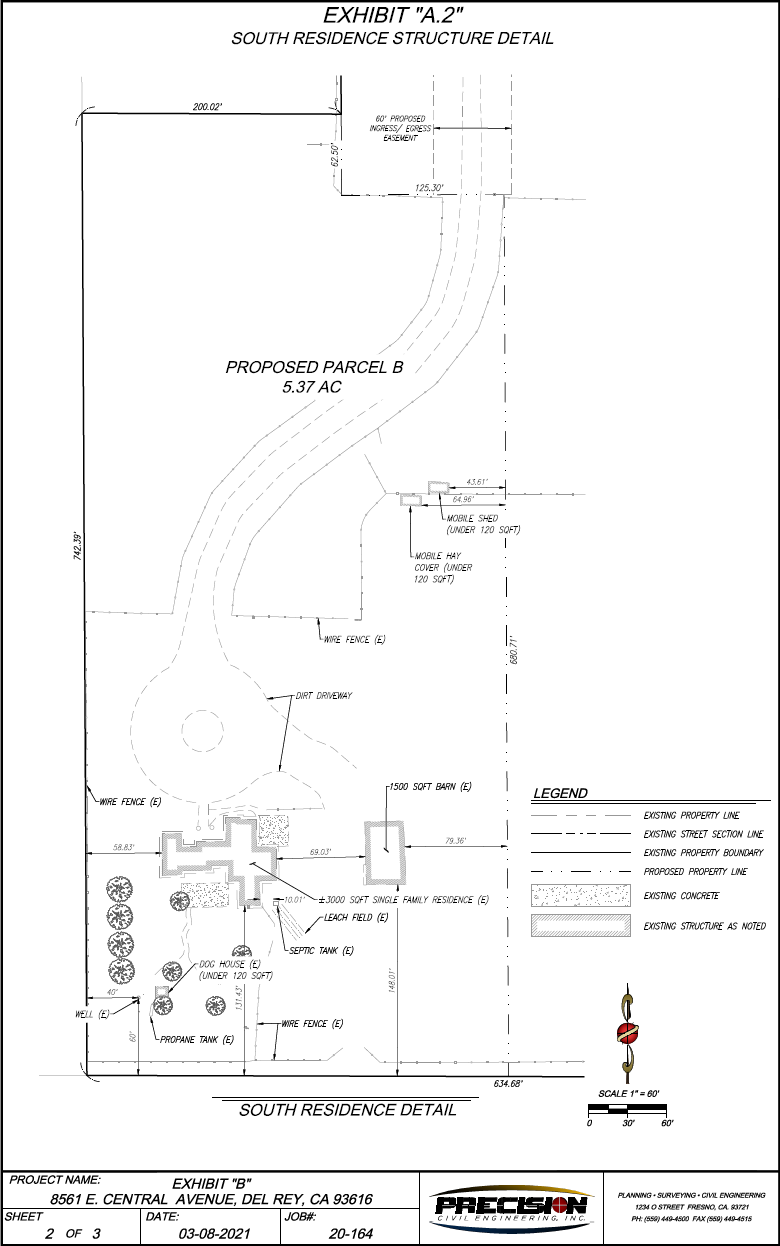 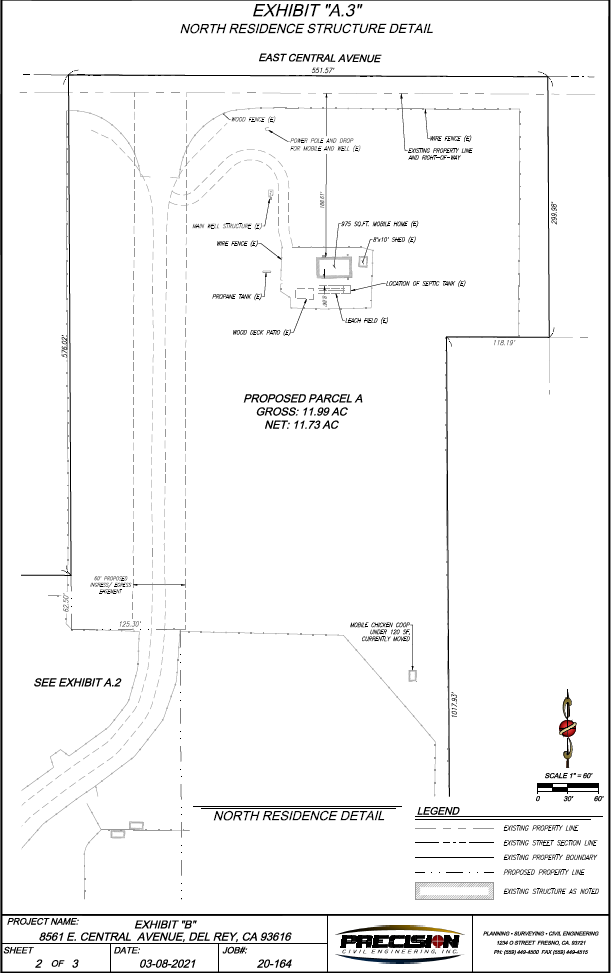 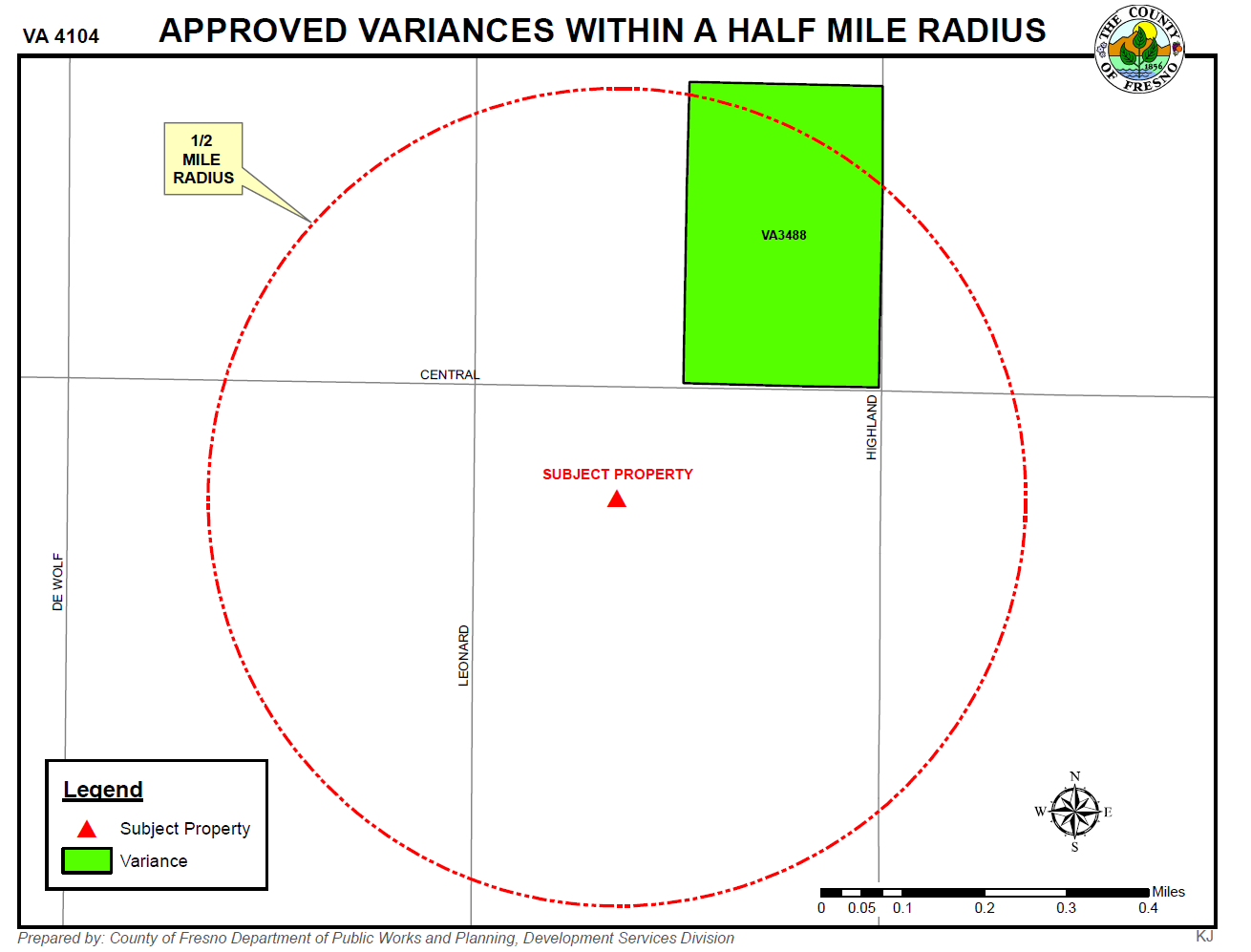 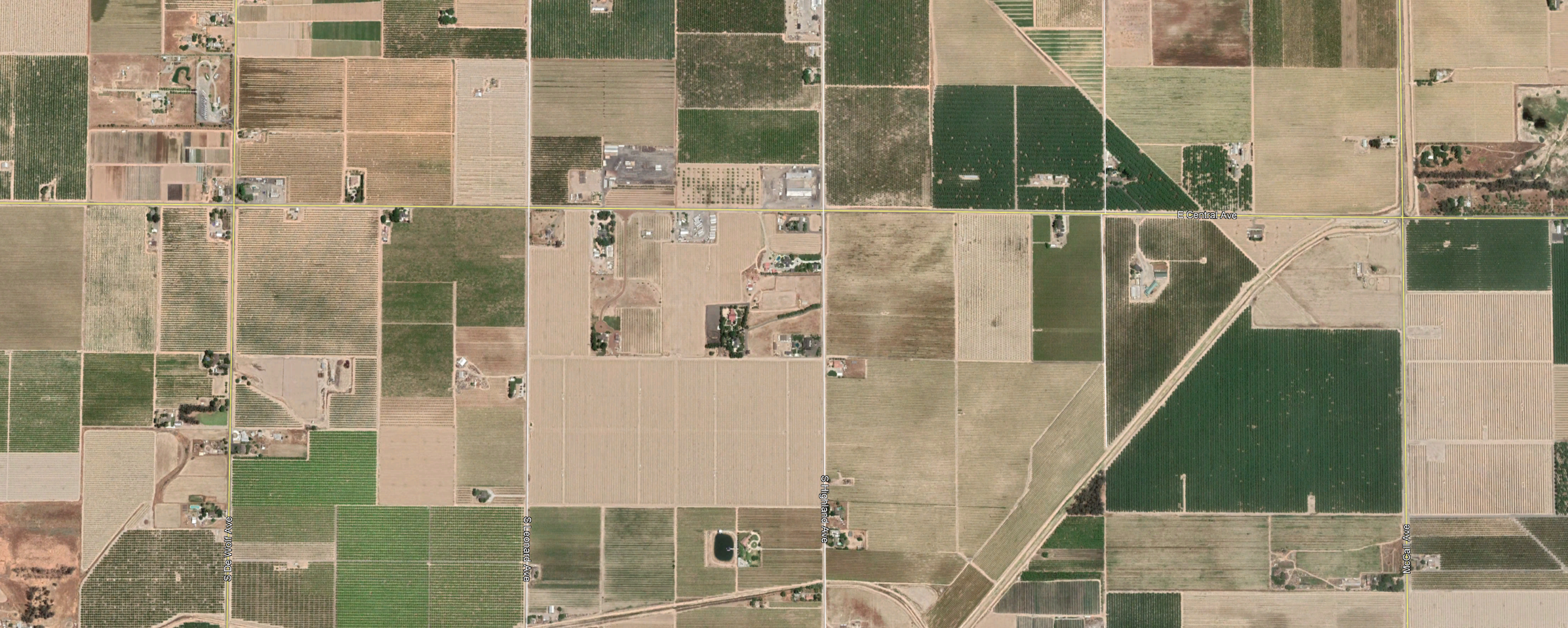 Variance Findings
There are exceptional or extraordinary circumstances or conditions applicable to the property involved which do not apply generally to other properties in the vicinity having the identical zoning classification.
Such variance is necessary for the preservation and enjoyment of a substantial property right of the applicant, which right is possessed by other property owners under like conditions in the vicinity having the identical zoning classification.
The granting of the variance will not be materially detrimental to the public welfare or injurious to property and improvement in the vicinity having the identical zoning classification.
The granting of such a variance will not be contrary to the objectives of the General Plan.
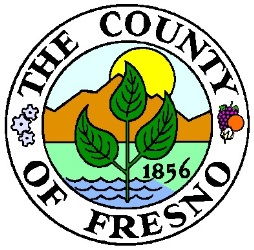 DEPARTMENT of PUBLIC WORKS and PLANNING
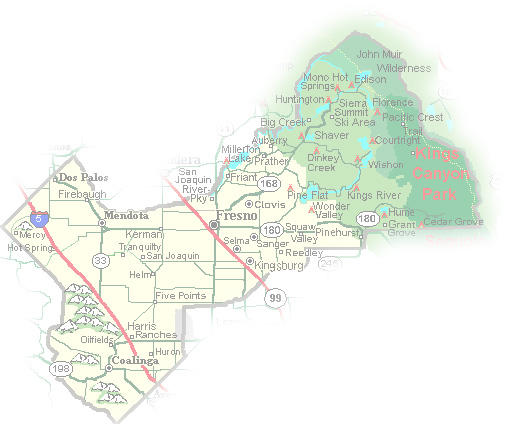 DEVELOPMENT SERVICES DIVISION
VA 4104
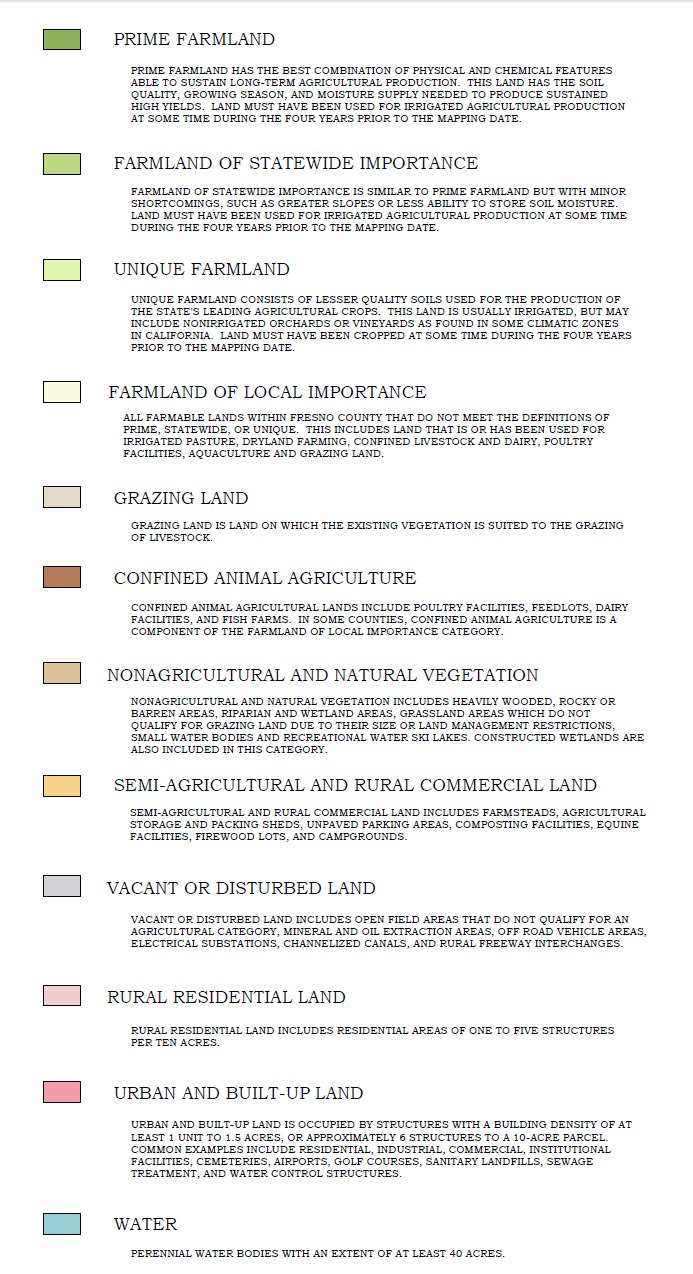 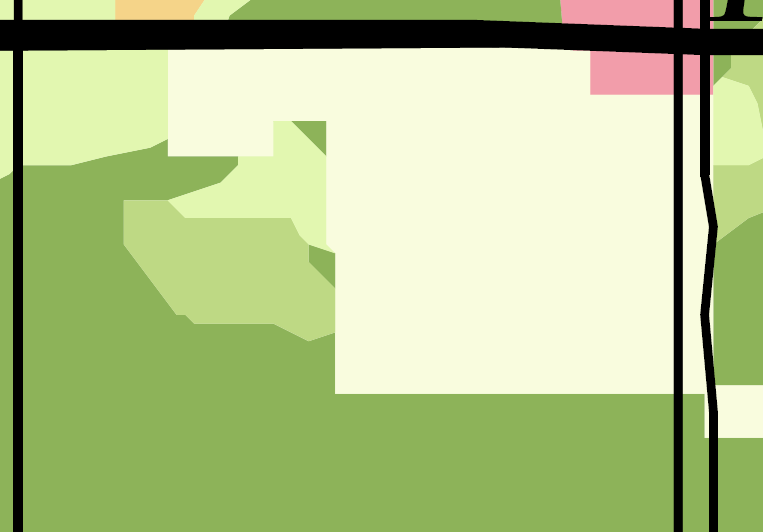 L
U
Approximate area of 
physical depression
S
P
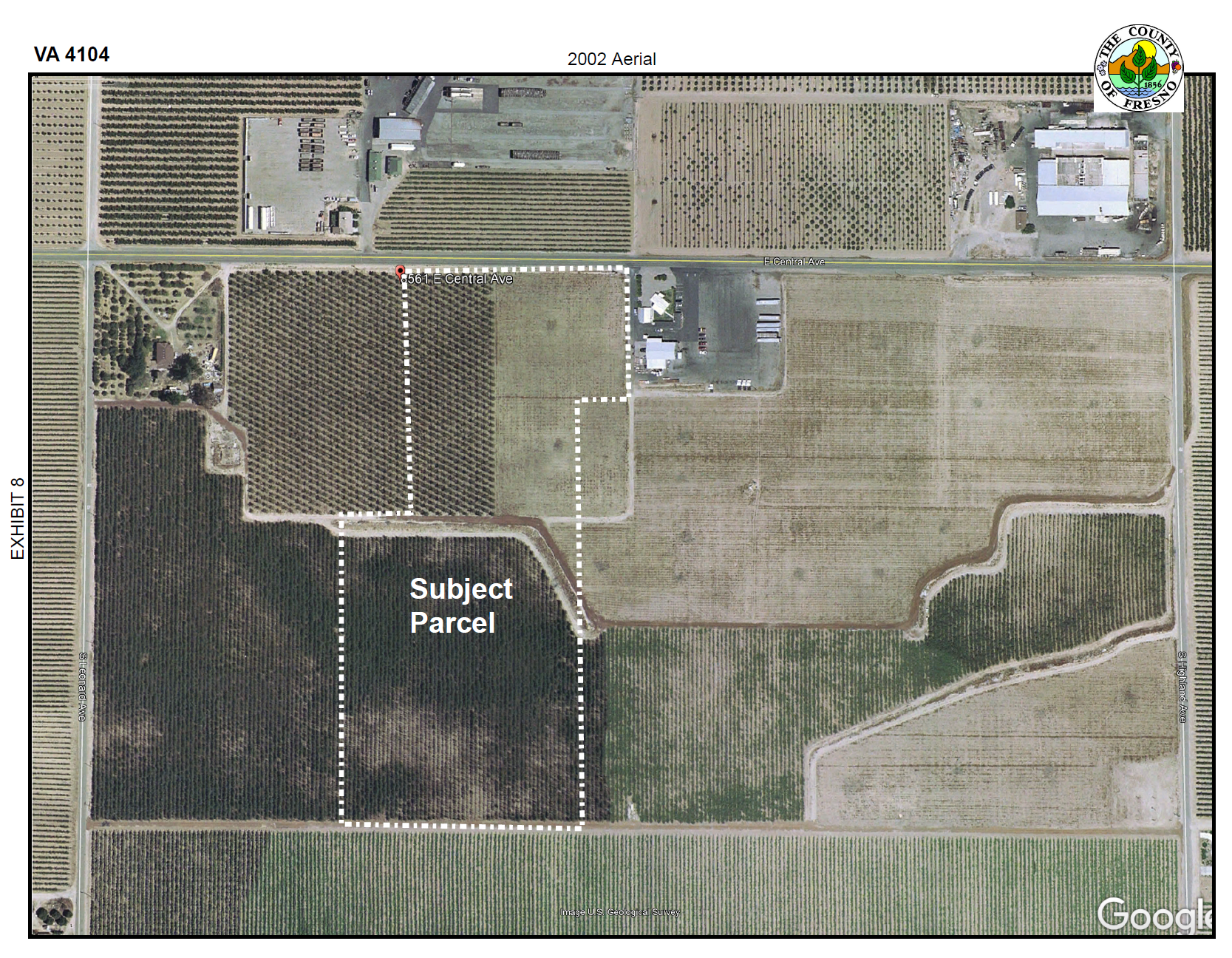 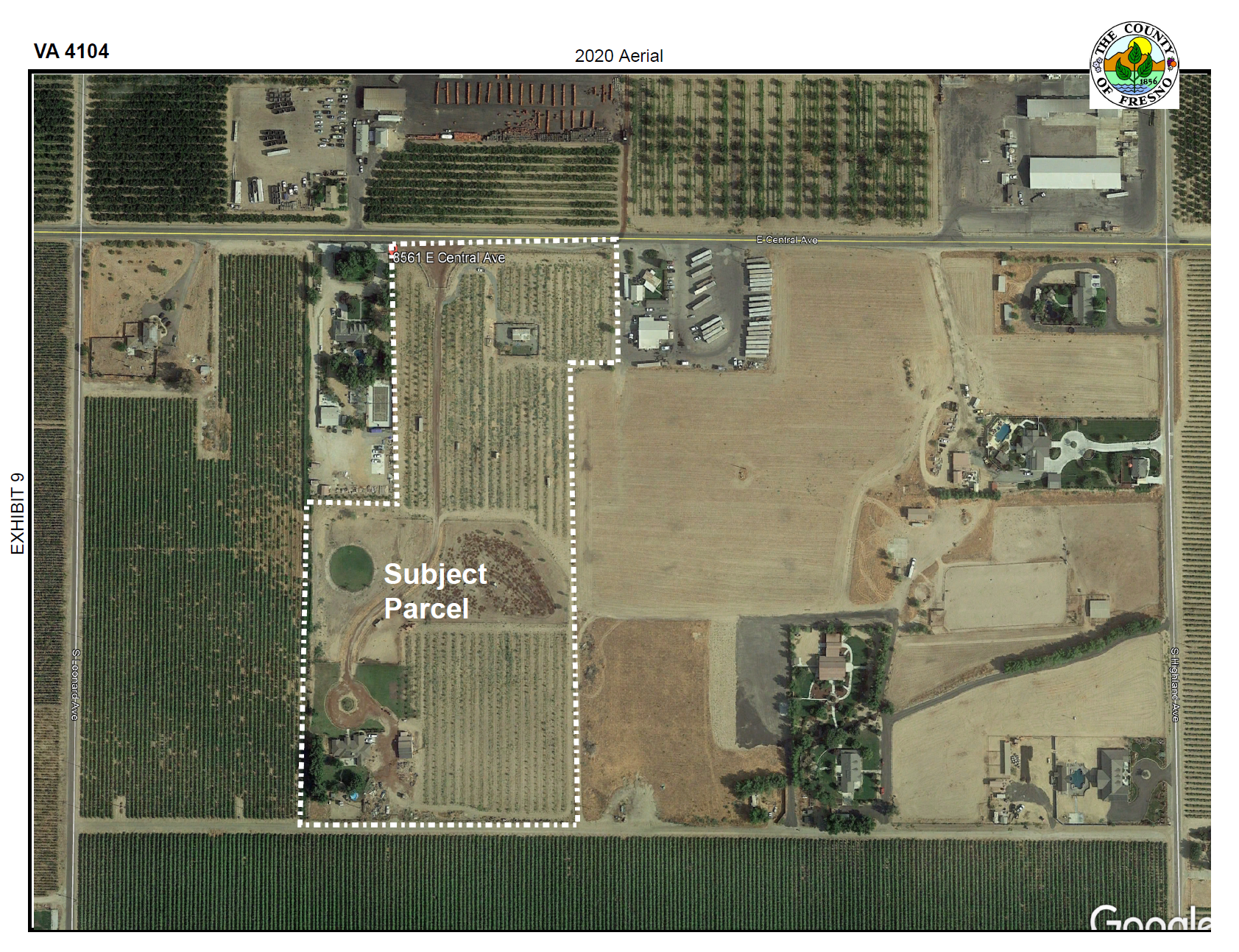 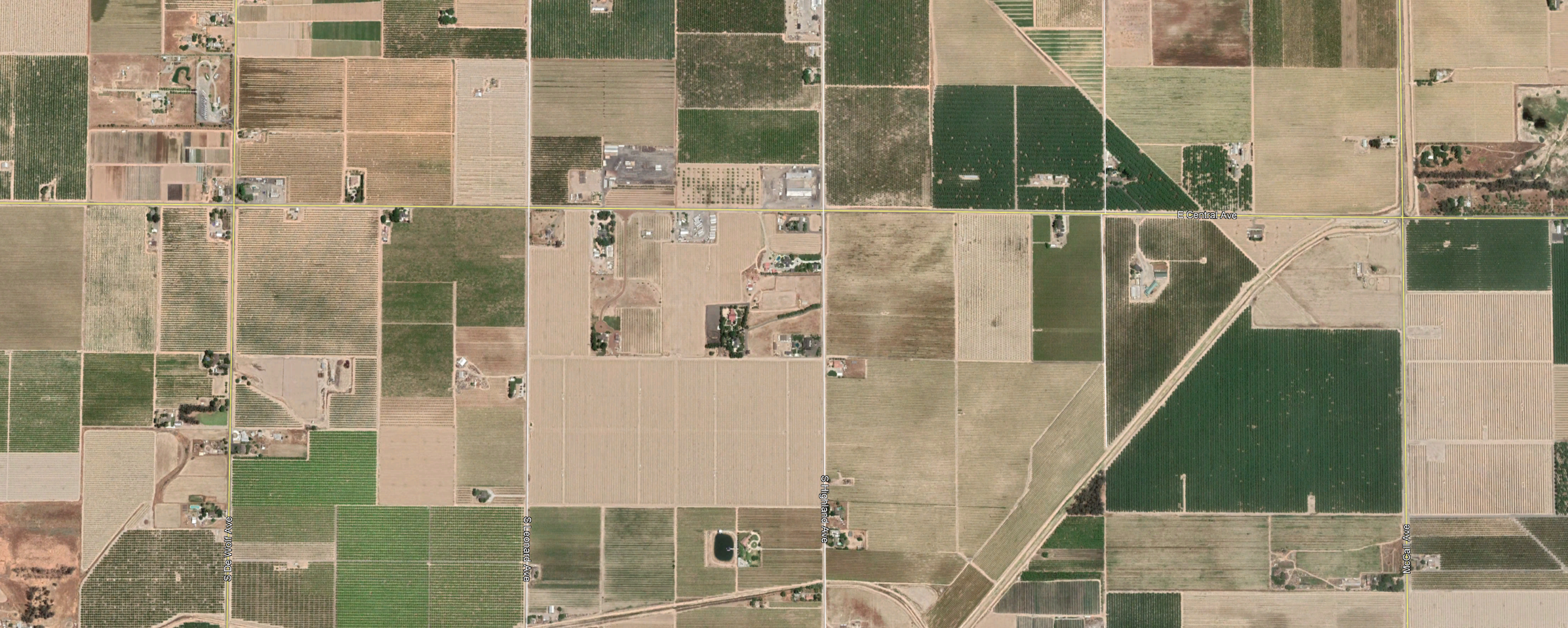